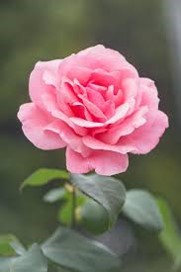 আজকের ক্লাসে সবাইকে
স্বাগতম
পরিচিতি
শিক্ষক পরিচিতি
পাঠ পরিচিতি
মোঃ হাদিউল ইসলাম 
প্রভাষক (তথ্য ও যোগাযোগ)
ক্যাপ্টেন (অবঃ) গিয়াসউদ্দীন আহমেদ কলেজ ।
নিগুয়ারি, পাগলা, গফরগাঁও ।
শ্রেণিঃ একাদশ/ দ্বাদশ 
বিষয়ঃ (তথ্য ও যোগাযোগ)
 পাঠঃ সংখ্যা পদ্ধতি 
পিরিয়ডঃ ৪র্থ ।   
তারিখঃ ০৯/০৬/২০২১ ইং
(১০১০১ )২             (২১)১০ 
 (১০)৮                 (৮)১০
 (১০)১৬                (১৭)১০
চিত্রে তোমরা কি দেখতে পাচ্ছ?
কোন কোন সংখ্যার পরিবর্তন  করা হয়েছে ?
আজকের পাঠ
বাইনারি, অক্টাল ও হেক্সাডেসিমাল সংখ্যাকে দশমিক সংখ্যায় রুপান্তর।
শিখনফলঃ 
    আজকের পাঠ থেকে শিক্ষার্থীরা  ………….

 বাইনারি, অক্টাল ও হেক্সাডেসিমাল  সংখ্যা কে  দশমিকে রুপান্তর করতে পারবে ।
দশমিক সংখ্যা কে বাইনারি, অক্টাল ও হেক্সাডেসিমাল সংখ্যায় রুপান্তর করতে পারবে ।
গানিতিক সমস্যা সমাধান করতে পারবে ।
মূল আলোচনাঃ
বাইনারি থেকে দশমিকঃ 
 ( ১০১১০১)২
  ১     ০    ১    ১    ০    ১
  
 ৩২     ১৬   ৮    ৪    ২    ১
 
 (৩২+৮+৪+১) = ৪৫ 

 ( ১০১১০১)২ = (৪৫) ১০
দশমিক থেকে বাইনারিঃ 
(৪৫)১০
       ৩২  ১৬  ৮  ৪  ২  ১
        ১   ০   ১  ১  ০  ১
  এখানে,
      (৩২+৮+৪+১) = ৪৫

     সুতরাং, (৪৫)১০ =(১০১১০১)২
একক কাজঃ 
 বাইনারি সংখ্যার ভিত্তি কত ? 
 কতগুলো বাইনারি সংখ্যা লিখ।
দলীয় কাজঃ
 বাইনারি সংখ্যা কে দশমিকে প্রকাশ কর?
মূল্যায়নঃ 
১। নিচের কোনটি (১০১)২ এর দশমিক ? 
 ক) ১০  খ ) ৫  গ) A   ঘ) ৬
১। (১১১০০১১১)২ কে দশমিকে প্রকাশ কর। 
২। (৭০)১০ কে বাইনারিতে প্রকাশ কর।
ধন্যবাদ